Потенциал классных традиций
Цель школы 21 века—           формирование ключевых компетентностей.  Правительственная Стратегия          модернизации образования предполагает, что в основу обновленного содержания общего образования будут           положены «ключевые компетентности».
Предполагается, что в число  формируемых и развиваемых в    школе ключевых  компетентностей должны войти информационная,   социально-правовая и    коммуникативная компетентность.
Данный подход к определению ключевых компетенций соответствует пониманию 
    фундаментальных целей образования, сформулированных в документах ЮНЕСКО: 
-научить получать знания (учить учиться); 
-научить работать и зарабатывать (учение для труда); 
-научить жить (учение для бытия); 
-научить жить вместе (учение для совместной жизни)
Компетентности формируются в    процессе обучения, и не только в школе, но и под воздействием семьи, друзей, работы, политики, рели гии, культуры и др. 
       В связи с этим реализация компетентностного подхода зависит от всей в целом образовательно-культурной ситуации, в которой живет и развивается школьник.
Компетентности формируются в классном (ученическом) коллективе, который определяется как группа учеников, объединенная общей социально- значимой целью, деятельностью, организацией этой деятельности, имеющая общие выборные органы и отличающаяся сплоченностью, общей ответственностью, взаимной зависимостью при безусловном равенстве всех членов в правах и обязанностях.
Основной характеристикой  социальной компетенции классного руководителя является эффективная и творческая демонстрация использования знаний и умений  в процессе формирования классного коллектива.
Силы и время, потраченные на организацию насыщенной классной жизни, на культурное развитие учеников, никогда не будут потрачены напрасно.
На всех стадиях развития коллектива возникают, крепнут и сплачивают коллектив большие и малые традиции. 
    Традиции - это такие устойчивые формы коллективной жизни, которые эмоционально воплощают нормы, обычаи, желания воспитанников. 
   Традиции помогают вырабатывать общие нормы поведения, развивают коллективные переживания, украшают жизнь.
Классные традиции- продолжение и дополнение школьных традиций.
В традициях можно выделить большие и малые. 
    Большие традиции - это яркие массовые события, подготовка и проведение которых воспитывают чувство гордости за свой коллектив, веру в его силы, уважение к общественному мнению.
Традиции класса
В 2008 году я стала классным руководителем 5 «А» класса. В классе  6 мальчиков и 12 девочек. За три года у нас сложились большие и малые традиции.
    Наше первое коллективное дело –это решение не ждать окончания 11 класса, когда выпускники высаживают деревца и кустарники, а посадить сосны сибирские в День Учителя, пусть наш лес растет вместе с нами.
Посадка сосен 4 октября 2008 года
1.Посещение Живого уголка
4 октября празднуется Всемирный День защиты животных. Начиная с 5 класса, мы посещаем Живой уголок  в г. Юрга. Привозим в собой овощи, семечки, сено в гостинец животным.
А также организуем фотовыставку «Эти замечательные животные!»
30 сентября 2008 года- экскурсия в живой уголок
Экскурсия в живой уголок
2.День Учителя
Принимаем участие в школьном празднике  и готовим поздравление от класса учителям в разнообразной форме: газеты, открытки(5 кл.),  фотографии с поздравлениями( 6 кл.), грамоты с номинациями(7 кл.)
3.День Матери
На День Матери  к нам приходят мамы, бабушки и тети уже 4-ий год подряд. Готовим для них  сценки, конкурсы, поздравления,    небольшие подарки, сделанные своими руками, фильм (7 кл.)
День Матери
День Матери
Фанты
Конкурс «Золушка»
Конкурс «Угадай на вкус варенье»
4.Операция «Кормушка»
Ежегодно проводим операцию «Кормушка», в этом году она уже проводилась на уровне школы. Класс награжден грамотой за активное участие.
Операция «Кормушка»
Операция «Кормушка»
5.Новогодний праздник
Ежегодно организуем классный новогодний праздник. Ребята участвуют в сценках, конкурсах, организуем новогоднюю почту, новогодние поделки(5-6 кл.),рисуем новогоднюю классную газету в «лицах», дарим и получаем подарки, наряжаем классную елку, пишем пожелания на следующий год и через год вскрываем конверт, сбылись пожелания или нет. Делаем фильм( с 7 кл.)
Участвуем в школьном новогоднем КТД: лепим снежную фигуру, делаем игрушки на елку.
Новогодняя газету с символом 2011года
Мастер-класс по изготовлению новогодних открыток
Сбылись ли новогодние пожелания?
Новогодние поделки очень красивые(5-6 кл.)
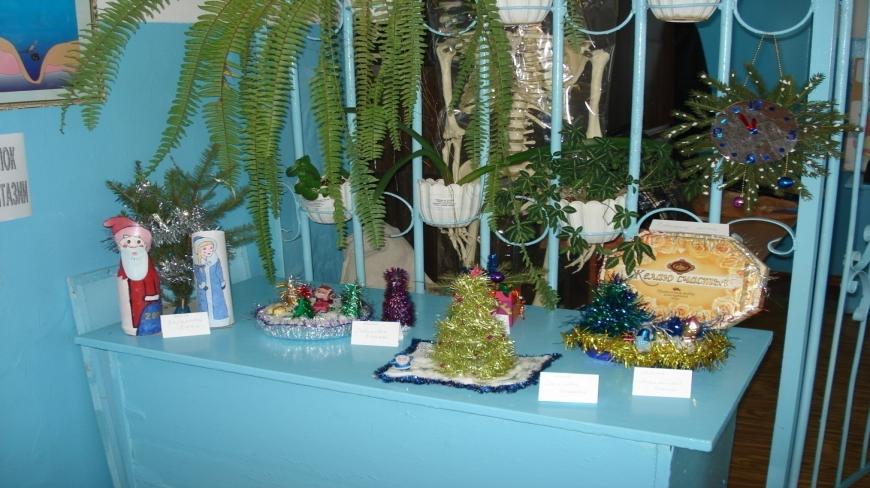 Снежная  фигура –черепаха Нюша (6 кл.)
Сценка про подготовку к Новому году в классе(7 кл.)
6.День Святого Валентина
В интернете сейчас очень много материала для подготовки и проведения праздников. 

    Сначала с помощью презентации знакомимся с историей этого праздника.
     Ведущие проводят праздник.
Почта ко Дню Святого Валентина
Праздники сопровождаем презентациями
Подведение итогов- какая пара образовалась?
Валентин и Валентина 2010 года
Романтическое путешествие
Валентин и Валентина 2011года
7.23 февраля- поздравление мальчиков.
Это сценки, конкурсы, газеты с «лицами»,подарки, сделанные «дешево и сердито»- фотографии, выполненные с помощью программы Adobe Photoshop.
23 февраля- поздравление мальчиков
23 февраля- поздравление мальчиков
Подарки мальчикам
Газета –поздравление мальчикам
8.Праздник 8 Марта
Конкурс для девочек
Конкурс для мам
Поздравительная газета для девочек
9.1 Марта-День Весны- мартеницы
10.Масленица.
3-ий год мы проводим в воскресенье этот праздник.
Чествуем Масленицу
Битва подушками
Бег в мешках
Перетягивание каната
Масленица 2011 года
«Ода» Масленице
Прыгаем через костер и получаем блин
Игра «Волки и овцы»
Масленица догорает
11.Дни Здоровья
21 декабря 2008 года -на катке
5 января  2009 года -Веселые старты
Окончание 1 четверти 2010г.
О вреде курения: модель «курящая кукла»
Лучше не курить!
12.1 Апреля -День смеха(подарки к празднику)
Конкурс «Угадай улыбку»
13.Неделя разнообразия
Когда-то  мы с моими давними учениками проводили неделю биологического разнообразия . В 6-ом классе возникла необходимость разнообразить классную жизнь и решили переделать это мероприятие просто в неделю разнообразия.
1 день-День вежливости
2 день-День комплиментов
3 день-День хороших отметок
4 день-День отличного настроения
5 день-День сюрпризов
6 день-День новостей
7 день-День жареных сосисок
День новостей
День сюрпризов
День жареных сосисок
14.Праздники в «Строителе»
В 5-6 классе такие события, как День Знаний, окончание четверти и  учебного года мы праздновали в «Строителе»
Праздники в «Строителе»(5-6 кл.)
21 мая 2009 года -праздник окончания учебного года
Малые, будничные, повседневные традиции скромнее до масштабам, но не менее важны по воспитательным воздействиям. 
   Они учат поддерживать установленный порядок, вырабатывая устойчивые привычки поведения. 
   Малые традиции не требуют особых усилий, их поддерживают установившийся порядок, всеми добровольно принятое соглашение.
Радуемся победам одноклассников. Кидаем «чепчики» в честь одноклассников, улучшивших знания и отметки по предметам за четверть!
Классные часы, генеральные уборки, дежурство по школе, в классе и в столовой, трудовые дела, участие в предметных декадах , в олимпиадах, научно-практических конференциях, в спортивных соревнованиях, работа с портфолио, и многое-многое другое, что заполняет классную жизнь школьника- главное, чтобы это затрагивало душу ребенка и вызывало у него чувство сопричастности ко всему происходящему, воспитывало чувство ответственности за себя и свой коллектив, помогало ему ощутить свою нужность для класса и в будущем реализовать себя как личность.
Традиции меняются и обновляются. Новые задачи, встающие перед коллективом, новые способы их решения становятся со временем более или менее популярными - это способствует возникновению новых и стиранию старых традиций.
Таким образом, ключ к формированию социальной компетентности личности лежит в проектировании и организации совместных социальных действий, организованных педагогом и классным коллективом.
Список литературы
1.Асмолов А., Солдатова Г. Режиссура совместных действий. Социальная компетентность классного руководителя. http://www.ug.ru/archive/21071
2. Классный руководитель – это не работа, это образ жизни. http://bajenovoscool.edusite.ru/p28aa1.html
3.Михайленко О.И.Общая педагогика. Электронный учебник. КБГУ. 2009
4.Социальная компетентность классного руководителя. http://mtscool.ucoz.ru/publ/
Благодарю за внимание!